Участие в конкурсах педагогического мастерства как способ повышения профессионального роста педагога
Машкова О.Г., учитель химии МБОУ гимназия «Лаборатория Салахова»
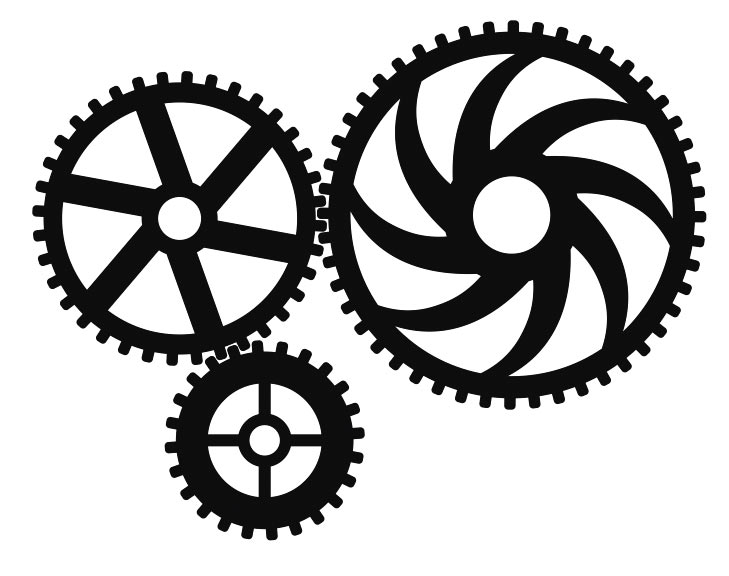 Конкурс педагогического мастерства – это соревнование учителей в педагогическом профессионализме, в умении продемонстрировать свой педагогический стиль, раскрыть секреты своего педагогического мастерства, обнаружить необычное в традиционном.
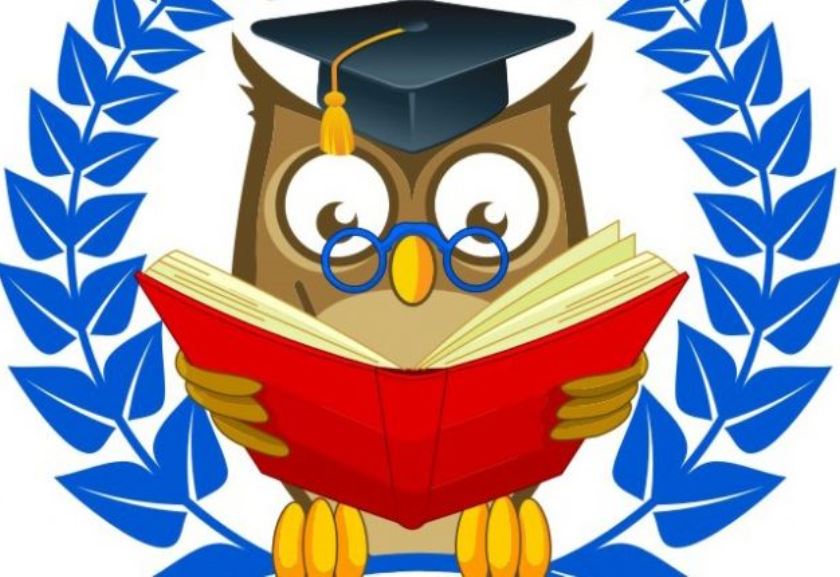 Конкурсы педагогического мастерства - один из самых эффективных инструментов повышения профессионализма педагога, поощрения его к активной профессиональной деятельности. Благодаря участию в конкурсах для учителя создана благоприятная мотивационная среда, которая способствует профессиональному развитию и профессиональному самоопределению.
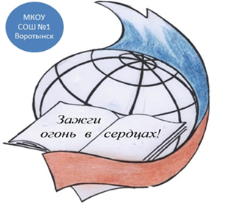 Педагог, участвующий в конкурсе ориентирован на достижение успеха, его отличает: 

1) гражданская и профессиональная направленность; 
2) способность к самопознанию; 
3)умение реализовать научный подход к педагогическим явлениям, спроектировать модель целостного процесса своей деятельности и адаптировать её к конкретным условиям, 
4) способность анализировать
 накопленный опыт.
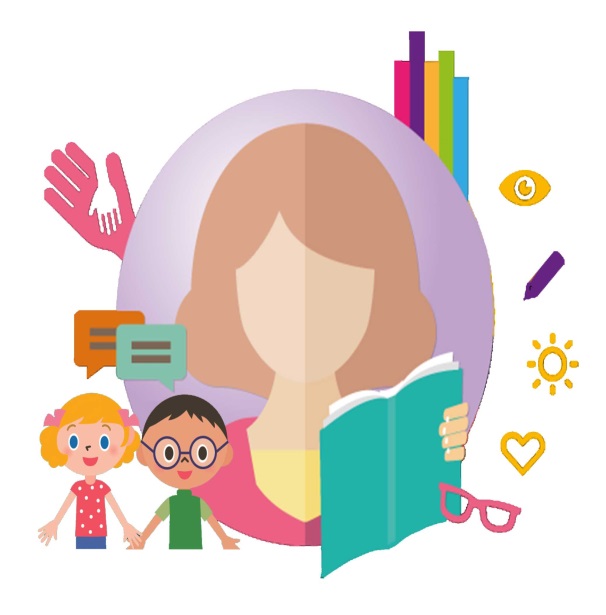 Конкурс решает следующие задачи:

выявляет лучших педагогов;
оценивает профессионализм участников;
стимулирует развитие системы образования;
создает условия для обмена опытом и распространения в профессиональной среде наиболее востребованных и популярных идей.
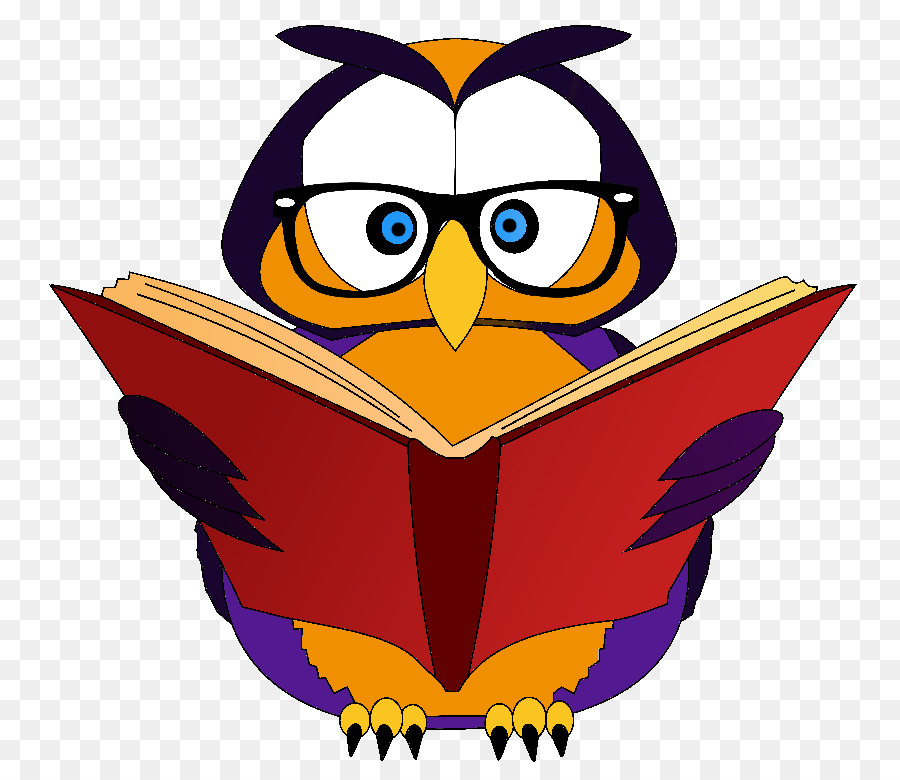 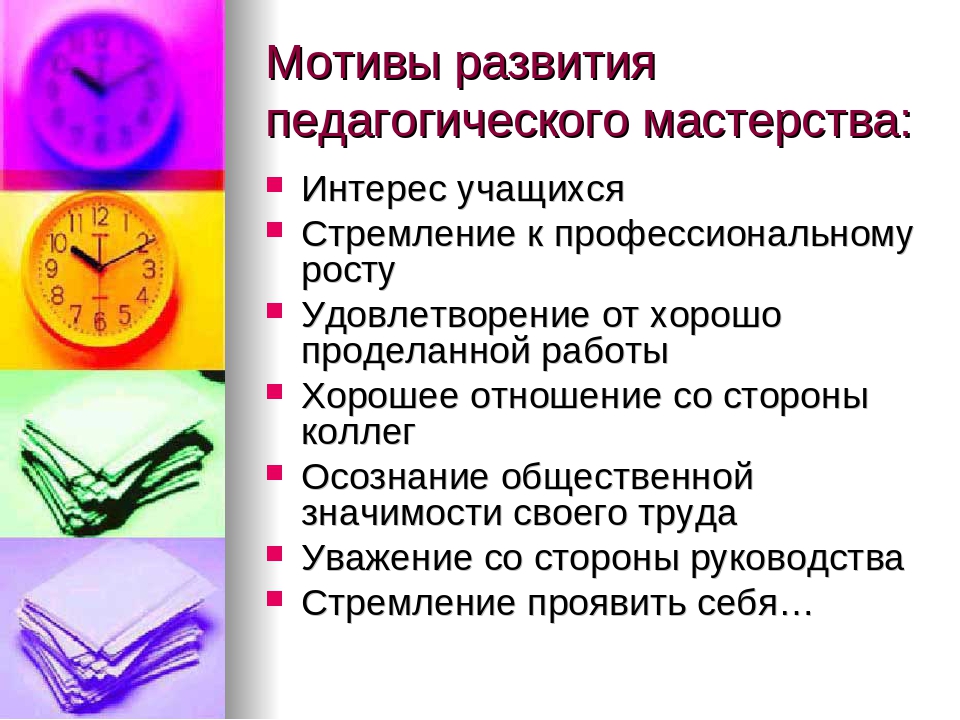 Главные цели конкурса

 пропаганда приоритетов образования представления о творчески работающих педагогах
 повышение престижа педагогической профессии.
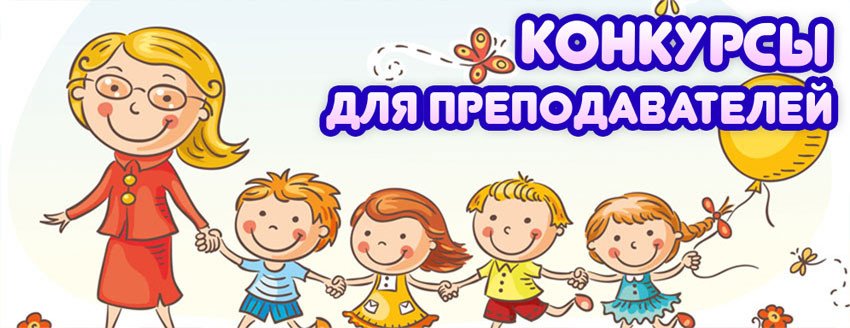 Три этапа развития профессионализма педагогов в конкурсах педагогического мастерства.
I этап - этап вхождения педагога в конкурс происходит осознание своих возможностей и готовности участвовать в конкурсе профессионального мастерства.
II этап - этап конкурсный
 Происходит раскрытие способностей, личностных и профессиональных качеств конкурсанта, его утверждение в условиях конкурса, подтверждение своего профессионального уровня.
III этап - постконкурсный этап
Происходит прогнозирование дальнейшей деятельности конкурсанта, возможная перспектива изменений профессиональной «Я»-концепции, утверждение профессиональной позиции, более глубокое осмысление гуманистических, социальных, профессиональных ценностей, необходимость роста профессиональной успешности.
С чего начинается конкурсант? 

Со способности к анализу своего педагогического опыта. 

Происходит систематизация собственных находок, используемых приемов, дидактического материала и т.д.
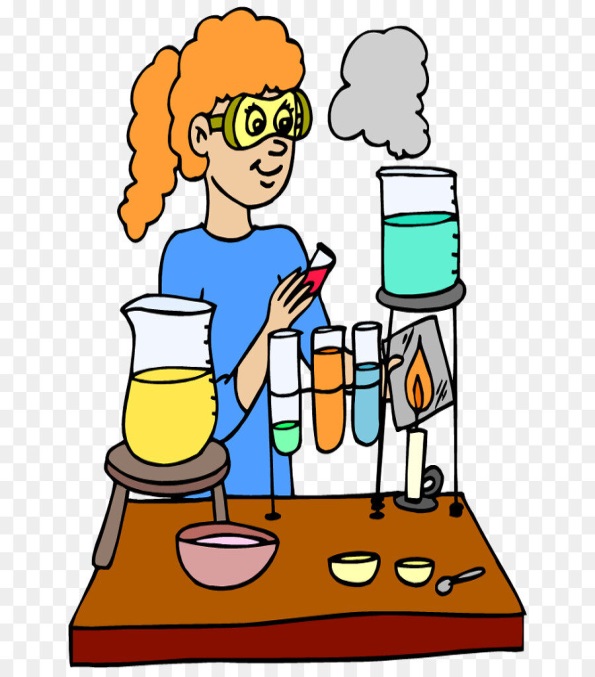 участники конкурса сравнивают свои собственные умения до конкурса и после конкурса, то есть себя с собой.
у учителя есть возможность увидеть неординарный опыт других учителей и сравнивать свои возможности с достижениями коллег.
Конкурс является для педагога не только формой соревнования в профессиональном мастерстве и способом продемонстрировать свои способности в достижении качественного результата, но и условием обнаружения собственных затруднений, дефицита профессионализма, что, в свою очередь, служит стимулом формирования потребности в профессиональном совершенствовании.
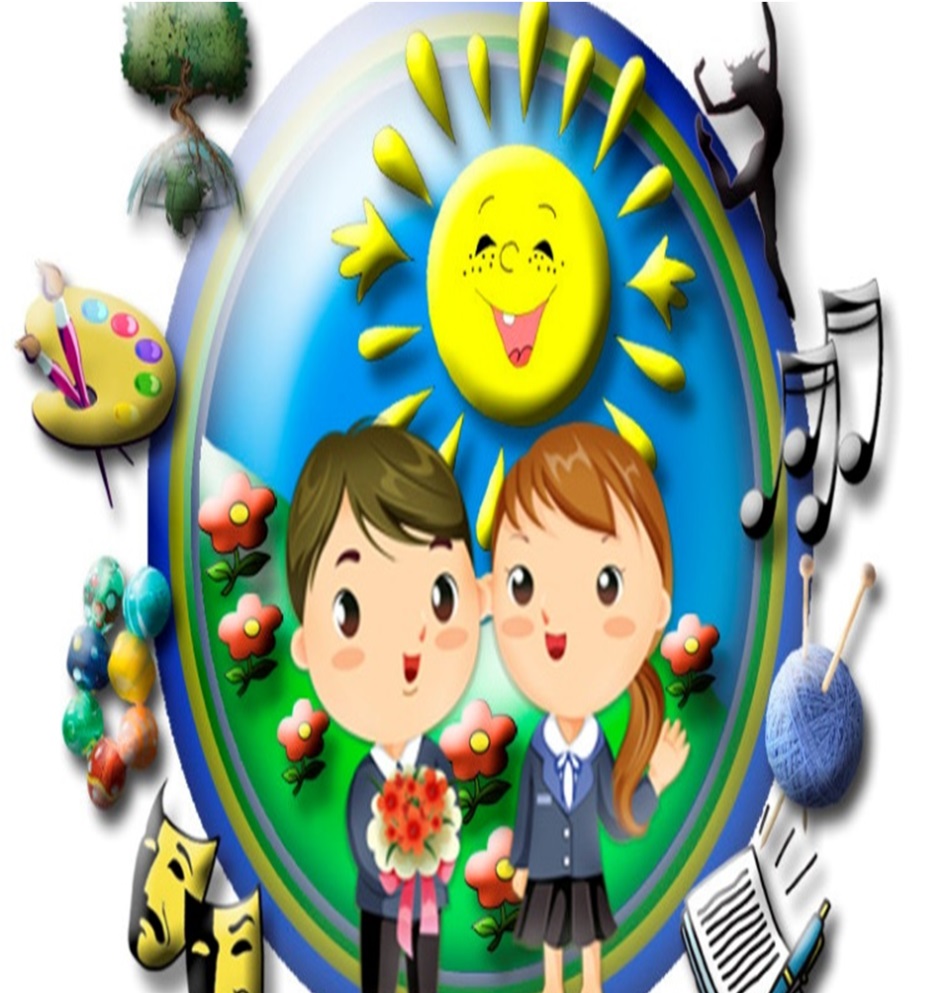 Вашему вниманию хочу представить список электронных образовательных порталов, где можно бесплатно поучаствовать в различных конкурсах: 
https://iro86.ru/  (вкладка – мероприятия)
http://imc.admsurgut.ru/ (вкладка –педагогам/ конкурсы)
https://sochisirius.ru/ (вкладка – педагогам)
https://olimpiada.ru/ 
info@future4you.ru
Важно!   Обобщение и распространение педагогического опыта в электронном СМИ
Журналы из Перечня ВАК (Высшей аттестационной комиссии) Минобрнауки РФ
1) «Педагогика. Вопросы теории и практики» https://www.gramota.net/editions/4.html
2) «Вестник педагогических наук» http://vpn-journal.ru/
3) «Современный ученый» http://su-journal.ru/
Журналы РИНЦ (Российский индекс научного цитирования)
1) «Мир педагогики и психологии» https://scipress.ru/pedagogy/
2) «Гуманитарный научный вестник» http://naukavestnik.ru/
3) «Вопросы педагогики» http://pedvopros.ru/
Журналы ИРО ХМАО
«Образование Югории», «Педагогика и психология», «Педагогический калейдоскоп» https://iro86.ru/
ЖЕЛАЮ ВАМ  УДАЧИ И ТВОРЧЕСКИХ
УСПЕХОВ!!!!!!!!